Coming in July
TriNetX  
A Self-Service Patient Cohort Discovery Tool for Research  

Jeanne Holden-Wiltse
Informatics Director
Clinical and Translational Science Institute
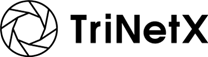 URMC part of TriNetX Network for Clinical Trial Invitations from Pharma
Locally a research tool to explore research database of electronic medical records
Enter inclusion and exclusion criteria
Returns number of patients that fit that criteria
Help determine if there are enough patients to propose a new study or join a multi-center study
Types of EMR Data To Explore
Demographics
Diagnosis (ICD-9-CM and ICD-10-CM)
Medications
Procedures
Labs
Visit Types

Data on ~1.5 million patients since Mar 2011
Data updated weekly
Enter inclusion & exclusion criteria
Summary Counts and Demographic Distribution
Request a TriNetx Account
Watch a training video on MyPath
  	“TriNetX 101 – Basic Functionality Course”

Request Access 	https://trinetx.urmc.rochester.edu 
Or go to CTSI website – Resources-Informatics Consultations

Contact us: ctsi_informatics@urmc.rochester.edu
Stay Tuned
Other tools and resources coming soon from CTSI  Informatics
Stay informed  
Sign up for weekly CTSI newsletter for updates on CTSI website
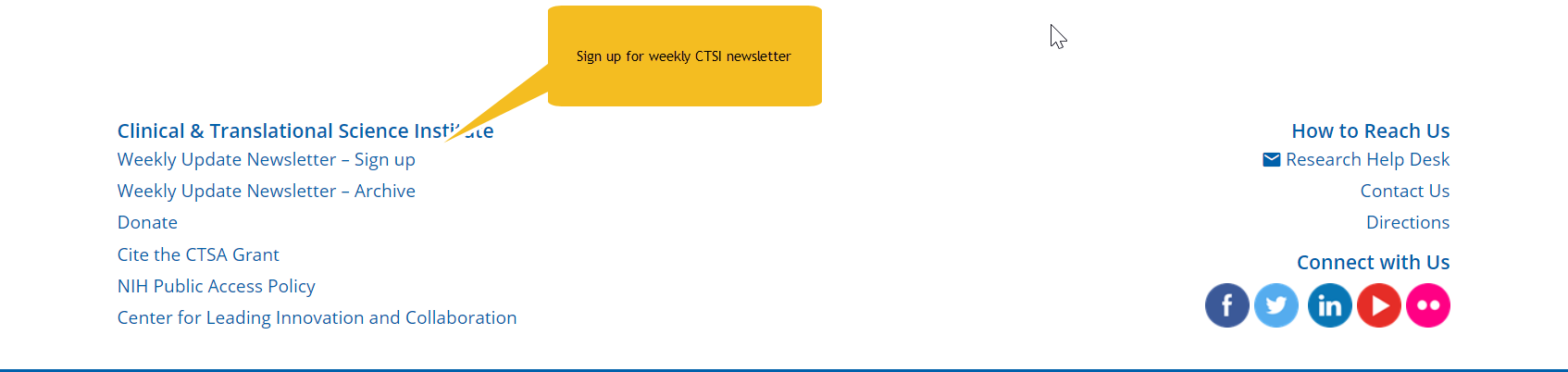